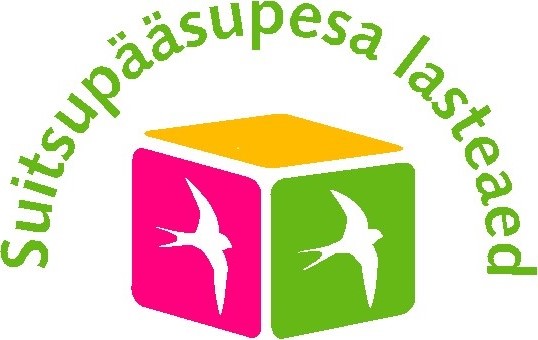 Persona Dolls handbook
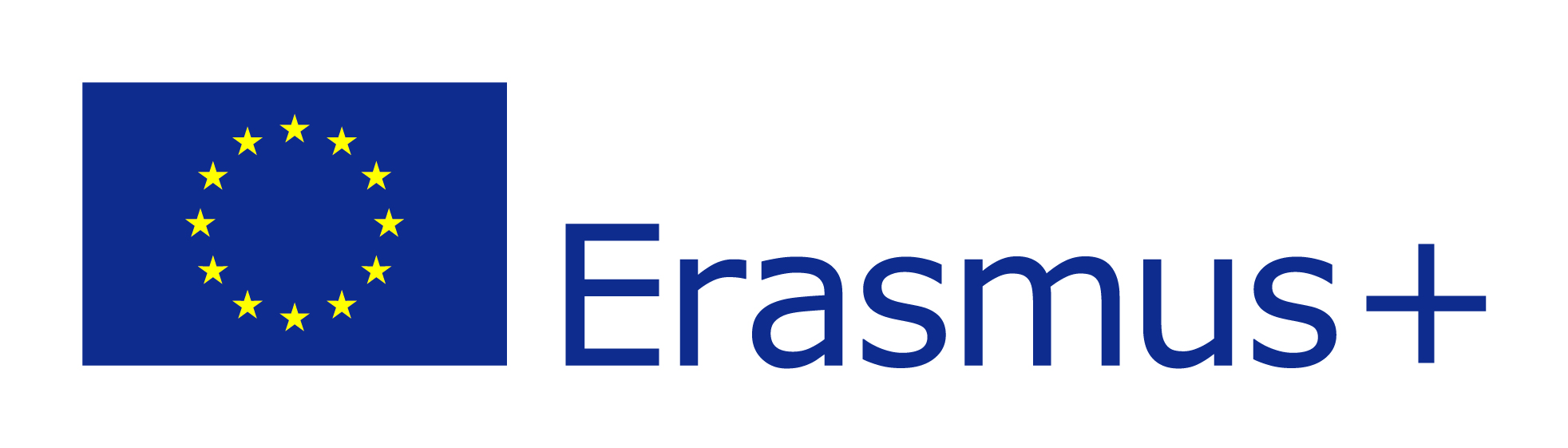 Seminar in Czech Republic
8.10.17 – 14.10.17
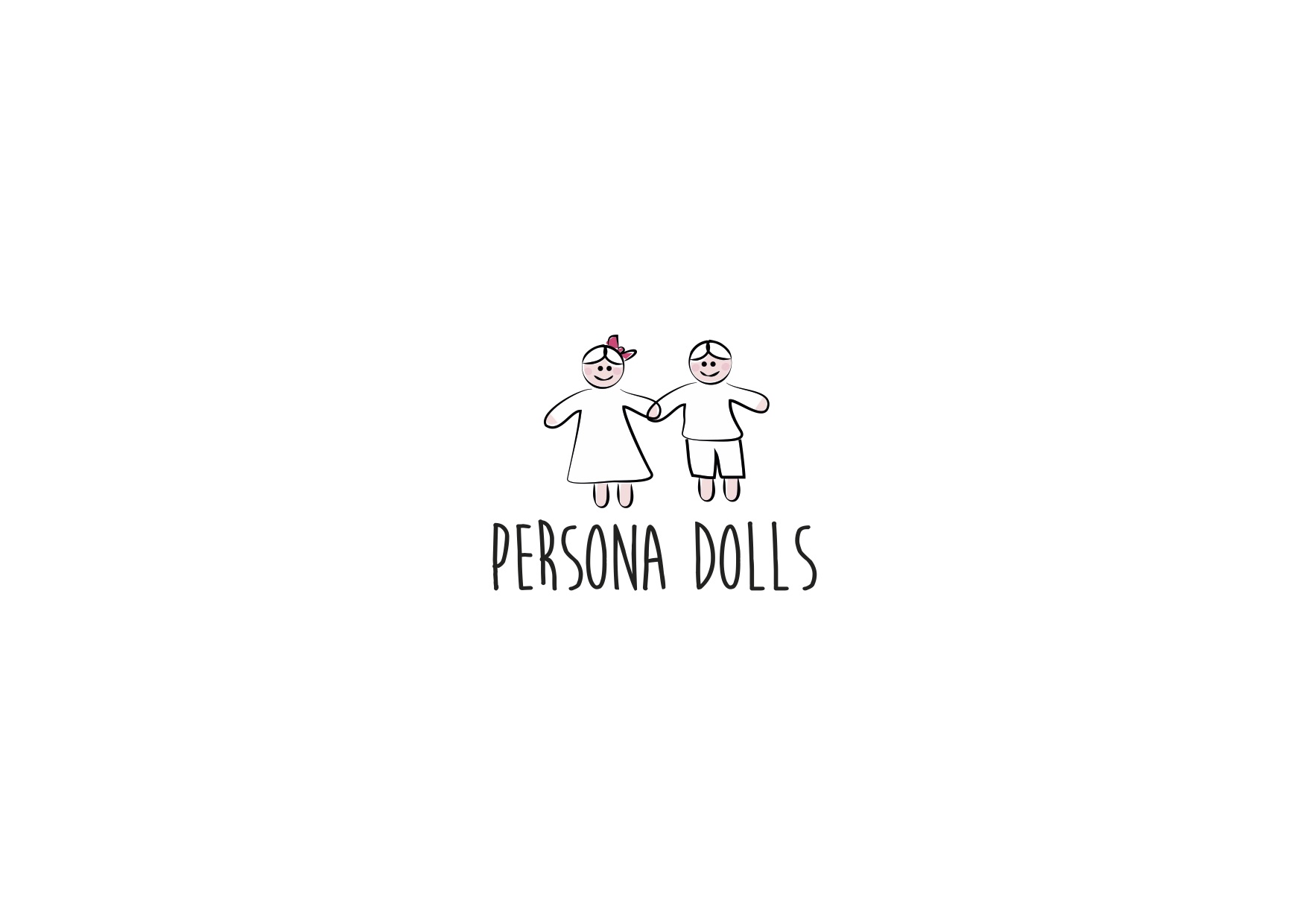 Chapter 1
Introduction about Persona Dolls methodology
Overall information
Chapter 2
Need to teach and embrace equal teatment and tolerance
About bullying – ”say no to bullying”
Bullying caused by prejudices
Chapter 3
Implementation of methodology
Methodological materials
Examples about the doll profiles
Chapter 4
Introducing and handleing differences
National differences
Wearing glasses
Weight problems, physical differences
Language and communication problems
Social inequality
Special needs
What we have included to the handbook
Pictures about the dolls
Pictures about the activities
Persona dolls profiles
Persona dolls stories
Extra activities included to the doll activities